REASONING
Pengantar Kecerdasan Buatan
---------------------------
Sri Supatmi, S.Kom., M.T., D.Sc. 
Nelly Indriani Widiastuti S.Si., M.T
objektif
Tujuan : Memahami konsep dan teknik Reasoning 
Rencana kegiatan : materi, latihan & tugas
Cakupan materi :
Teknik reasoning
Reasoning dalam Knowledge Base
Teknik Reasoning
Searching vs Reasoning
Jenis logic
Jenis-jenis yang digunakan untuk merepresentasikan basis pengetahuan dan melakukan penalaran
Syntax
BNF Grammar Propositional Logic
Reasoning in Knowledge-Based Systems
Shallow and Deep Reasoning
Contoh Shallow dan Deep Reasoning
IF a car has
	a good battery
	good spark plugs
	gas
	good tires
  THEN the car can move
IF the battery is goodTHEN there is electricity
IF there is electricity AND	good spark plugsTHEN the spark plugs will fire
IF the spark plugs fire AND	there is gasTHEN the engine will run
IF the engine runs AND 	there are good tiresTHEN the car can move
shallow reasoning
deep reasoning
Forward Chaining
modus ponens:
 
IF p THEN q
p
q
Diberikan sejumlah fakta dasar, bagaimana menghasilkan kesimpulan ? 
Contoh : What can we conjecture about Clyde?
IF elephant(x) THEN mammal(x)
IF mammal(x) THEN animal(x)
elephant (Clyde)
unification:
 
find compatible values for variables
modus ponens:
IF p THEN q
p
q
Forward Chaining Example
IF elephant(x) THEN mammal(x)
IF mammal(x) THEN animal(x)
elephant(Clyde)
unification:
find compatible values for variables
IF elephant(  x  ) THEN mammal(  x  )
elephant (Clyde)
modus ponens:
IF p THEN q
p
q
Forward Chaining Example
IF elephant(x) THEN mammal(x)
IF mammal(x) THEN animal(x)
elephant(Clyde)
unification:
find compatible values for variables
IF elephant(Clyde) THEN mammal(Clyde)
elephant (Clyde)
Forward Chaining Example
IF elephant(x) THEN mammal(x)
IF mammal(x) THEN animal(x)
elephant(Clyde)
modus ponens:
IF p THEN q
p
q
unification:
find compatible values for variables
IF mammal(  x  ) THEN animal(  x  )
IF elephant(Clyde) THEN mammal(Clyde)
elephant (Clyde)
modus ponens:
IF p THEN q
p
q
Forward Chaining Example
IF elephant(x) THEN mammal(x)
IF mammal(x) THEN animal(x)
elephant(Clyde)
unification:
find compatible values for variables
IF mammal(Clyde) THEN animal(Clyde)
IF elephant(Clyde) THEN mammal(Clyde)
elephant (Clyde)
modus ponens:
IF p THEN q
p
q
Forward Chaining Example
IF elephant(x) THEN mammal(x)
IF mammal(x) THEN animal(x)
elephant(Clyde)
unification:
find compatible values for variables
animal(  x  )
IF mammal(Clyde) THEN animal(Clyde)
IF elephant(Clyde) THEN mammal(Clyde)
elephant (Clyde)
modus ponens:
IF p THEN q
p
q
Forward Chaining Example
IF elephant(x) THEN mammal(x)
IF mammal(x) THEN animal(x)
elephant(Clyde)
unification:
find compatible values for variables
animal(Clyde)
IF mammal(Clyde) THEN animal(Clyde)
IF elephant(Clyde) THEN mammal(Clyde)
elephant (Clyde)
Backward Chaining
modus ponens:
 
IF p THEN q
p
q
Mencoba menemukan bukti pendukung (i.e. facts) untuk suatu hypothesis
Contoh : apakah ada bukti bahwa Clyde adalah seekor binatang
IF elephant(x) THEN mammal(x)
IF mammal(x) THEN animal(x)
elephant (Clyde)
unification:
 
find compatible values for variables
modus ponens:
IF p THEN q
p
q
?
Backward Chaining Example
IF elephant(x) THEN mammal(x)
IF mammal(x) THEN animal(x)
elephant(Clyde)
unification:
find compatible values for variables
animal(Clyde)
IF mammal(  x  ) THEN animal(  x  )
modus ponens:
IF p THEN q
p
q
?
Backward Chaining Example
IF elephant(x) THEN mammal(x)
IF mammal(x) THEN animal(x)
elephant(Clyde)
unification:
find compatible values for variables
animal(Clyde)
IF mammal(Clyde) THEN animal(Clyde)
modus ponens:
IF p THEN q
p
q
?
?
Backward Chaining Example
IF elephant(x) THEN mammal(x)
IF mammal(x) THEN animal(x)
elephant(Clyde)
unification:
find compatible values for variables
animal(Clyde)
IF mammal(Clyde) THEN animal(Clyde)
IF elephant(  x  ) THEN mammal(  x  )
modus ponens:
IF p THEN q
p
q
?
?
Backward Chaining Example
IF elephant(x) THEN mammal(x)
IF mammal(x) THEN animal(x)
elephant(Clyde)
unification:
find compatible values for variables
animal(Clyde)
IF mammal(Clyde) THEN animal(Clyde)
IF elephant(Clyde) THEN mammal(Clyde)
modus ponens:
IF p THEN q
p
q
?
?
?
Backward Chaining Example
IF elephant(x) THEN mammal(x)
IF mammal(x) THEN animal(x)
elephant(Clyde)
unification:
find compatible values for variables
animal(Clyde)
IF mammal(Clyde) THEN animal(Clyde)
IF elephant(Clyde) THEN mammal(Clyde)
elephant (  x  )
modus ponens:
IF p THEN q
p
q
Backward Chaining Example
IF elephant(x) THEN mammal(x)
IF mammal(x) THEN animal(x)
elephant(Clyde)
unification:
find compatible values for variables
animal(Clyde)
IF mammal(Clyde) THEN animal(Clyde)
IF elephant(Clyde) THEN mammal(Clyde)
elephant (Clyde)
Forward vs. Backward Chaining
Motor Inferensi (cont’d)
Contoh: Ada 10 aturan yang tersimpan dalam basis pengetahuan. Fakta awal yang diberikan hanya: A & E (artinya: A dan E bernilai benar). Ingin dibuktikan apakah K bernilai benar (hipotesis: K)?
R-10
J
K
R-9
R-4
Fakta
G
A
R-5
D
F
R-3
H
R-6
E
Fakta
Motor Inferensi (cont’d)
Alur inferensi:
Motor Inferensi (cont’d)
Forward Chaining
Munculnya fakta baru pada saat inferensi:
Fakta
R-10
A
C
J
I
K
R-1
R-7
R-8
B
H
A
Tidak diketahui
(a) Pertama: Gagal
Fakta
R-10
R-9
R-4
J
G
A
K
(b) Kedua: Sukses
Motor Inferensi (cont’d)
Backward Chaining
Alur inferensi:
KAIDAH INFERENSI
Mengubah bentuk proposisi -> formula
Contoh : 
Jika ada daya listrik, komputer akan bekerja
Ada daya
komputer akan bekerja
Jika : 	A = ada daya listrik
		          	B = komputer akan bekerja
Sehingga dapat ditulis :
A→B
A
 B
Bentuk tersebut valid karena dapat ditunjukan sebagai tautologi
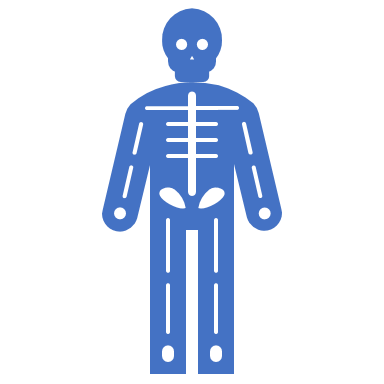 Inferensi (penarikan kesimpulan) dengan penalaran dari yang umum ke yang khusus
	Misal :  Modus Ponen
	Contoh 1:
A = Udara Cerah
B = Kita akan pergi ke pantai
A→B = Jika udara cerah, maka kita pergi ke pantai
Dengan menggunakan Modus Ponen, kesimpulan adalah
“Kita akan pergi ke Pantai”
	Contoh 2:
Semua kucing merupakan anggota feline 
Bootsy adalah seekor kucing
Kesimpulan : Bootsy merupakan anggota feline
Deduksi
Inferensi dengan penalaran dari yang khusus (fakta-fakta) ke yang umum
Menebak dari yang sudah ada dan dari gejala yang terjadi
Formatnya:
X = {a,b,c,d,...}, 
	if property P is true for a, and if P is true for b, 
   and if P is true for c,...,
   then P is true for all X
Contoh:
Semua kucing Siamese pada pertunjukan kucing 1986 mempunyai mata biru 
Semua kucing Siamese pada pertunjukan kucing 1987 mempunyai mata biru
Kesimpulan : Semua kucing Siamese pada pertunjukan kucing mempunyai mata biru
Induksi
Bentuk deduksi yang hanya menghasikan inferensi yang masuk akal (plausible inference) 

Plausible berarti bahwa konklusi mungkin bisa mengikuti informasi yang tersedia, tetapi juga bisa salah.
Formatnya:
if  Y is true and  X implies Y , then X is true ?

Contoh:
Implikasi : Tanah menjadi basah jika terjadi hujan (rule)
Aksioma : Tanah menjadi basah (fact)
Konklusi : Apakah terjadi hujan? (result)
Abduksi
Metode Inferensi Yang Lain
Contoh :
Jika tidak ada kesalahan program dapat mengkompile
Program dapat mengkompile
Tidak ada kesalahan

Tentukan validitasnya !
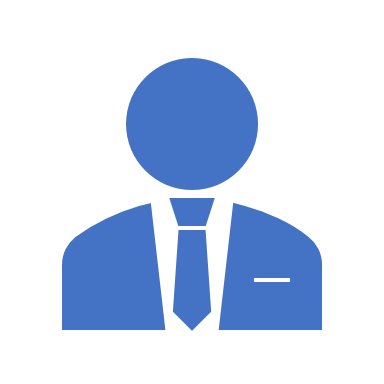 Thank You